“Diseño de Prácticas de Configuración de Routers HUAWEI para Redes de Datos.”
Presentado por:
Elías Alberto Suárez Pincay
Índice de Contenido
Objetivo
Introducción
Configuración Básica
Prácticas
Conclusiones y Recomendaciones
Objetivo
Objetivo

Introducción

Config. Básica

Practicas
Creación de prácticas para routers HUAWEI Quidway AR 28-30.

Descripción clara del manejo y las características de cada uno de los equipos e instrumentos a utilizarse, enfocado principalmente al desarrollo de redes de datos.
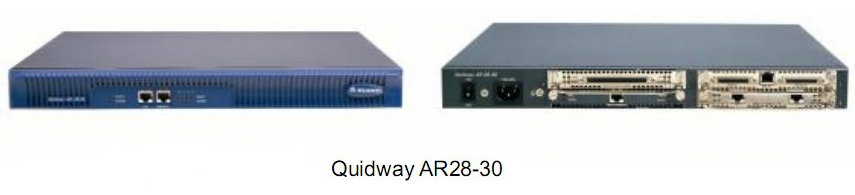 Enrutamiento
Objetivo

Introducción

Config. Básica

Practicas
Fundamental para cualquier red de datos. Transfiere información a través de una red de origen a destino.

Enrutamiento Estático

Enrutamiento Dinámico
Enrutamiento Estático
Objetivo

Introducción

Config. Básica

Practicas
Las rutas estáticas son muy comunes 

Se utilizan generalmente cuando se enruta desde una red a una red de conexión única. Una red de conexión única es una red a la que se accede por una sola ruta.
Básicamente utiliza en los siguientes casos:
Objetivo

Introducción

Config. Básica

Practicas
La red es pequeña.

Solo hay un punto de unión hacia el resto de la red.

No hay rutas redundantes.

Nota: Si no se cumple una de las tres 	condiciones antes mencionadas se suele  	usar enrutamiento dinámico
Enrutamiento Dinámico
Objetivo

Introducción

Config. Básica

Practicas
Los protocolos de enrutamiento se usan para facilitar el intercambio de información de enrutamiento entre los routers

Las operaciones de un protocolo de enrutamiento dinámico varían según el tipo de protocolo de enrutamiento y el protocolo de enrutamiento en sí.
En general, las operaciones se describirse de la siguiente manera:
Objetivo

Introducción

Config. Básica

Practicas
El router envía y recibe mensajes de enrutamiento en sus interfaces.

El router comparte mensajes de enrutamiento e información de enrutamiento con otros routers que están usando el mismo protocolo de enrutamiento.

Los routers intercambian información de enrutamiento para aprender sobre redes remotas. 

Cuando un router detecta un cambio de topología, el protocolo de enrutamiento puede anunciar este cambio a otros routers.
Los protocolos de enrutamiento pueden clasificarse en diferentes grupos según sus características. 
Los protocolos de enrutamiento utilizados son:
RIP
OSPF
Objetivo

Introducción

Config. Básica

Practicas
Configuración
Objetivo

Introducción

Config. Básica

Practicas
Configuración a través de Consola
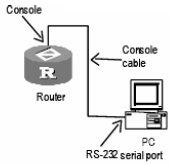 Tipos de Vistas
Objetivo

Introducción

Config. Básica

Practicas
Modo de Vista Usuario
<Quidway>

Modo de Vista de sistema
<Quidway>system-view
System View: return to User View with Ctrl+Z.
[Quidway]
Configuraciones Básicas
Objetivo

Introducción

Config. Básica

Practicas
Nombre de dispositivo
[Quidway]sysname Router_1
[Router1]

Mensaje de Inicio
[Router1]header motd %
Input banner text, and quit with the character '%'.
***** MENSAJE DE INICIO ******%
Contraseñas
Objetivo

Introducción

Config. Básica

Practicas
Para la seguridad en la red, es necesario configurar un usuario y una contraseña para el router con el fin de permitir la administración de estos.

El sistema maneja jerarquías para los usuarios Telnet e HyperTerminal.
Prioridad de Usuario
Objetivo

Introducción

Config. Básica

Practicas
Autentificación local con nombre de usuario y password
Objetivo

Introducción

Config. Básica

Practicas
Simple: Se configure el password en texto plano.
Cipher: Se configura el password con texto encriptado.
Objetivo

Introducción

Config. Básica

Practicas
service-type permite configurar el nivel de comandos que un usuario puede utilizar en un determinado servicio.

[Router_1] local-user prueba
[Router_1-luser-prueba] password cipher huawei123
[Router_1-luser-prueba] service-type telnet level 0
Topología de red
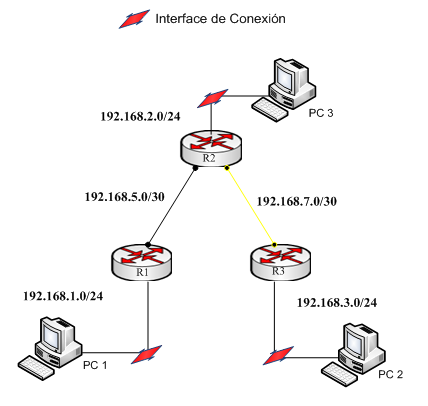 Objetivo

Introducción

Config. Básica

Practicas
Topología de red
Objetivo

Introducción

Config. Básica

Practicas
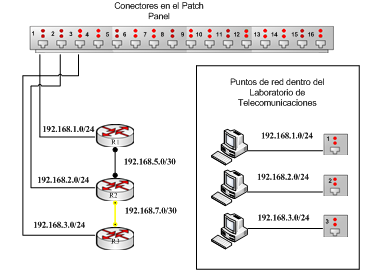 Configuración Interfaces
Objetivo

Introducción

Config. Básica

Practicas
<router-1>system-view
System View: return to User View with Ctrl+Z.
[router_1] interface Ethernet 0/0
[router_1-Ethernet0/0]ip address 192.168.1.1 255.255.255.0
[router1-Ethernet0/0]undo shutdown
Interface Ethernet0/0 is not shut down
[router1-Ethernet0/0]
Configuración Interfaces
Objetivo

Introducción

Config. Básica

Practicas
<router_1>system-view
[router_1] interface Serial 3/0
[router_1-Serial3/0]ip address 192.168.5.1 255.255.255.252
[router_1-Serial3/0]undo shutdown



<router_2>system-view
[router_2] interface GigabitEthernet 2/0
[router_2- GigabitEthernet 2/0]ip address 192.168.7.1 255.255.255.0
[router_2- GigabitEthernet 2/0]undo shutdown
Configuración de rutas estáticas
Objetivo

Introducción

Config. Básica

Practicas
ip route-static ip-address { mask | mask-length }

ip-address: dirección de destino de la red remota que se deberá agregar en la tabla de enrutamiento. 
mask: máscara de subred de la red remota que se deberá agregar en la tabla de enrutamiento. La máscara de subred puede modificarse para resumir un grupo de redes. 
mask-length: generalmente denominada dirección IP del router de siguiente salto.
Configuración de rutas estáticas
Objetivo

Introducción

Config. Básica

Practicas
<router_1>system-view
System View: return to User View with Ctrl+Z.
[router_1] ip route-static 192.168.2.0 255.255.255.0 192.168.5.2
[router_1] ip route-static 192.168.3.0 255.255.255.0 192.168.5.2
[router_1] ip route-static 192.168.7.0 255.255.255.252 192.168.5.2
 
<router_2>system-view
System View: return to User View with Ctrl+Z.
[router_2] ip route-static 192.168.1.0 255.255.255.0 192.168.5.1
[router_2] ip route-static 192.168.3.0 255.255.255.0 192.168.7.2 
 
<router_3>system-view
System View: return to User View with Ctrl+Z.
[router_3] ip route-static 192.168.1.0 255.255.255.0 192.168.7.1
[router_3] ip route-static 192.168.2.0 255.255.255.0 192.168.7.1
[router_3] ip route-static 192.168.5.0 255.255.255.252 192.168.7.1
Configuración de RIP
Objetivo

Introducción

Config. Básica

Practicas
[router_1]rip
[router_1-rip]network 192.168.1.0
[router_1-rip]network 192.168.5.0
 
[router_2-rip] rip
[router_2-rip]network 192.168.2.0
[router_2-rip]network 192.168.5.0
[router_2-rip]network 192.168.7.0
 
[router_3-rip] rip
[router_3-rip]network 192.168.3.0
[router_3-rip]network 192.168.7.0
Configuración de RIP versión 2
Objetivo

Introducción

Config. Básica

Practicas
[router_2] interface Ethernet 0/0
[router_2-Ethernet0/0] rip version 2

[router_2] interface serial 3/0
[router_2-Serial3/0] rip version 2

[router_2] interface GigabitEthernet 2/0
[router_2- GigabitEthernet 2/0] rip version 2
Configuración de OSPF
Objetivo

Introducción

Config. Básica

Practicas
[router_1]ospf
[router_1-ospf-1]area 0
[router_1-ospf-1-area-0.0.0.0]network 192.168.1.0 0.0.0.255
[router_1-ospf-1-area-0.0.0.0]network 192.168.5.0 0.0.0.3
[router_1-ospf-1-area-0.0.0.0]quit

[router_2]ospf
[router_2-ospf-1]area 0
[router_2-ospf-1-area-0.0.0.0]network 192.168.2.0 0.0.0.255
[router_2-ospf-1-area-0.0.0.0]network 192.168.5.0 0.0.0.3
[router_2-ospf-1-area-0.0.0.0]network 192.168.7.0 0.0.0.3
[router_2-ospf-1-area-0.0.0.0]quit
Red WAN utilizando equipos SDH y Routers Huawei.
Objetivo

Introducción

Config. Básica

Practicas
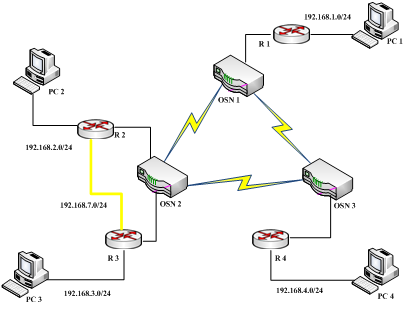 Red WAN utilizando equipos SDH y Routers Huawei.
Objetivo

Introducción

Config. Básica

Practicas
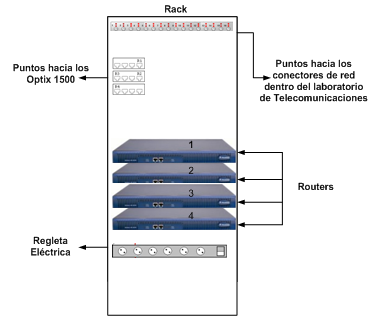 Optix iManager T2000
Objetivo

Introducción

Config. Básica

Practicas
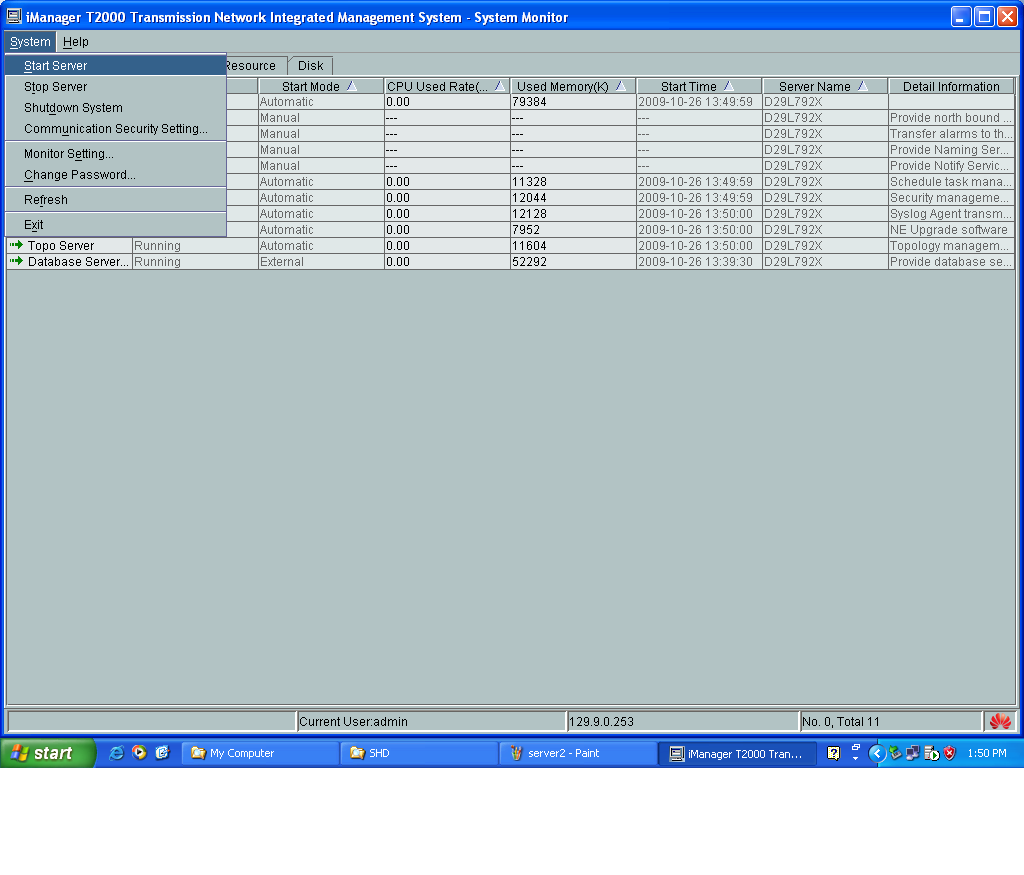 Optix iManager T2000
Objetivo

Introducción

Config. Básica

Practicas
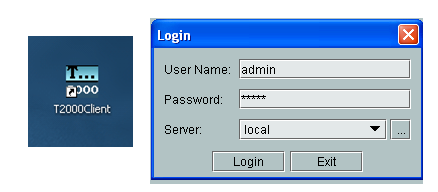 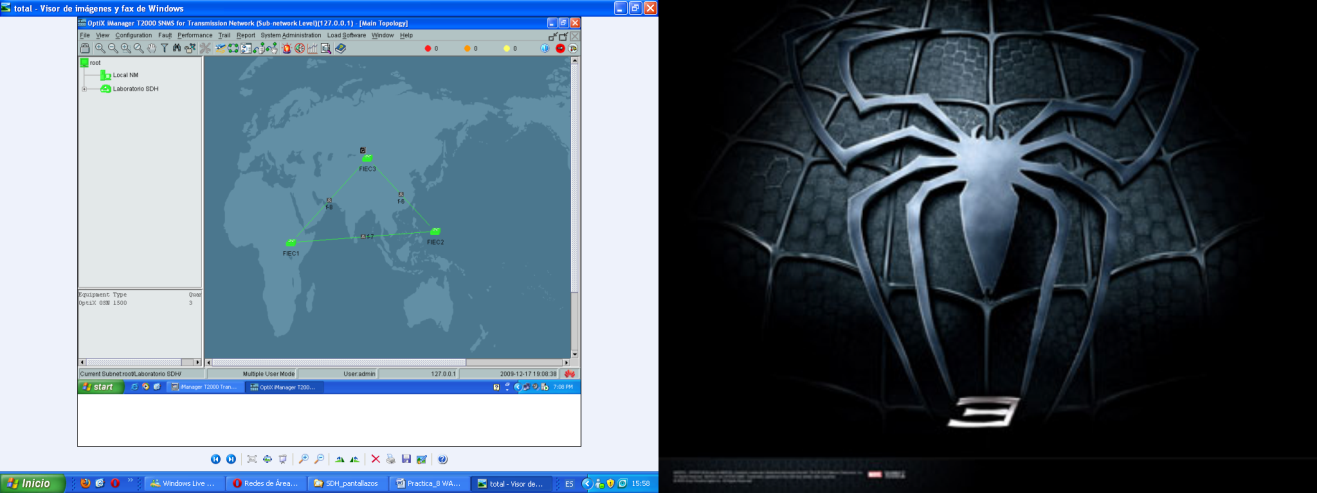 Servicios
Objetivo

Introducción

Config. Básica

Practicas
Servicios en FIEC 2


                   Servicios en FIEC 3
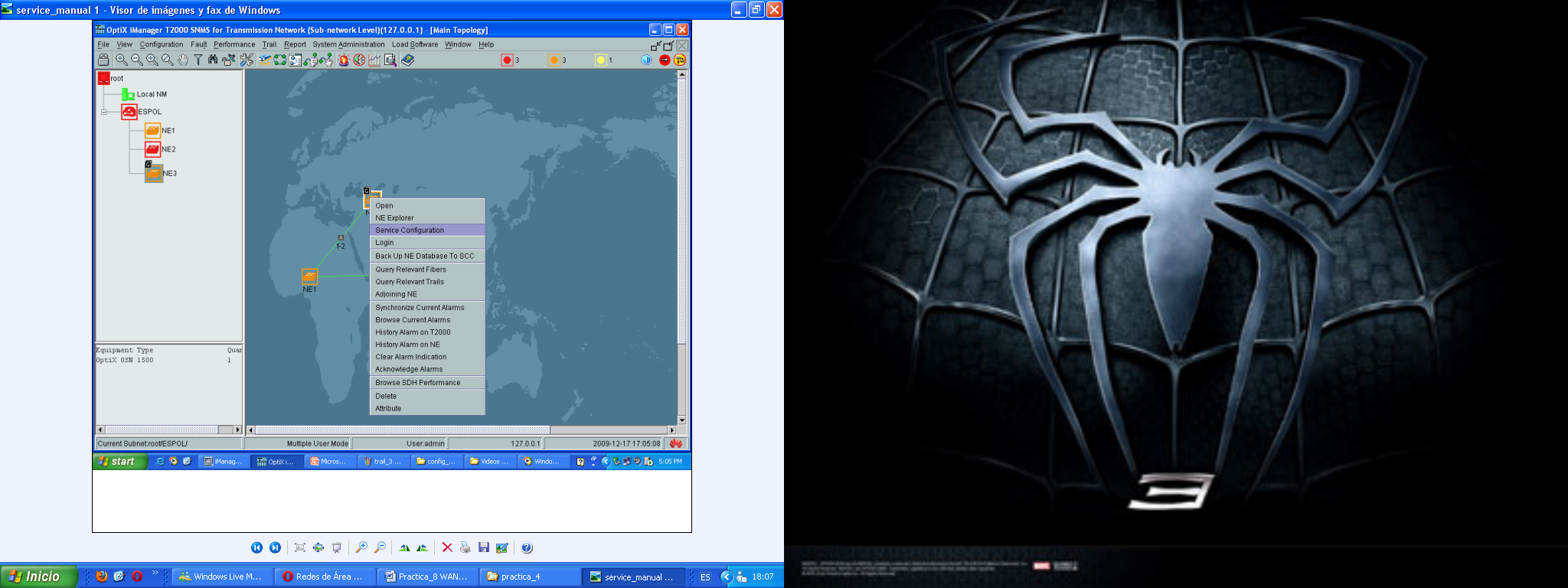 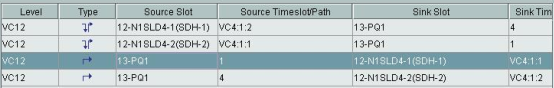 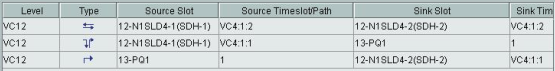 Crear Servicio
Objetivo

Introducción

Config. Básica

Practicas
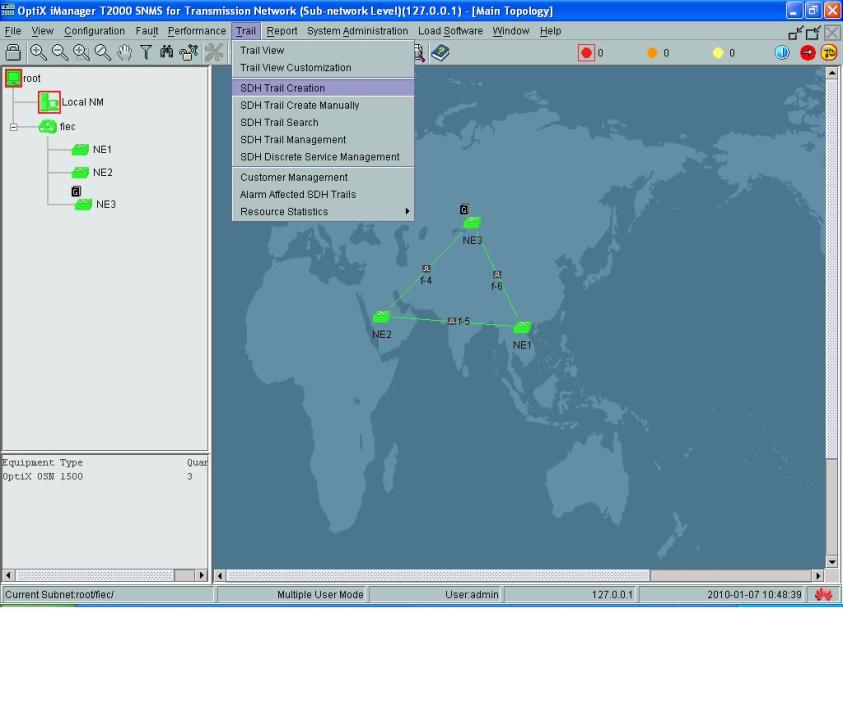 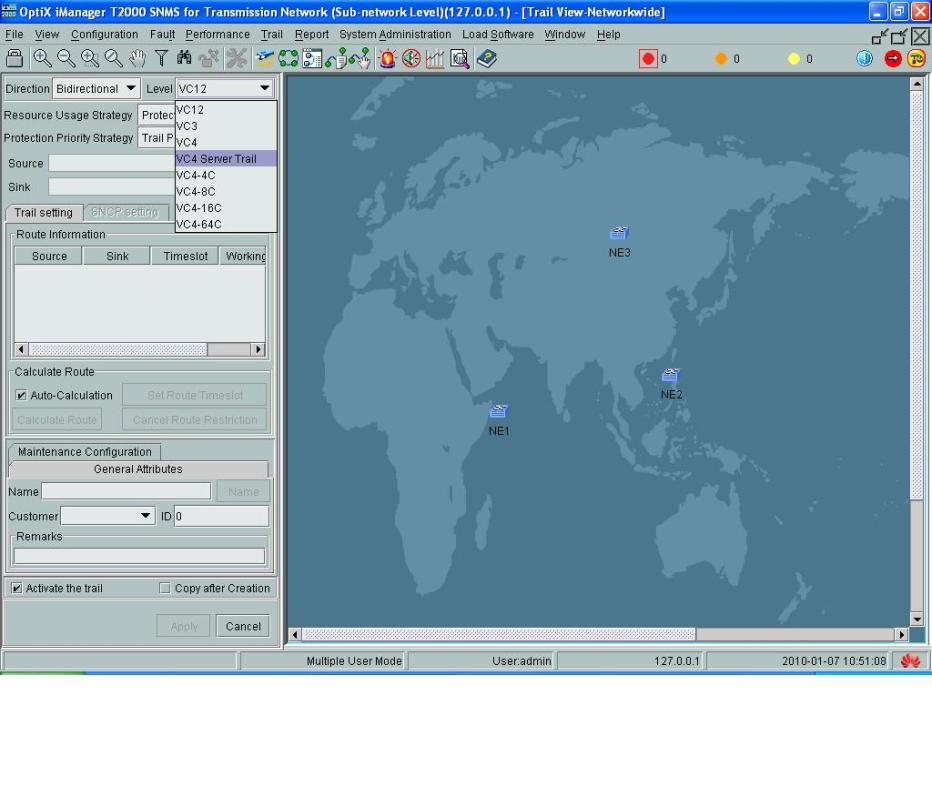 Crear Servicio
Objetivo

Introducción

Config. Básica

Practicas
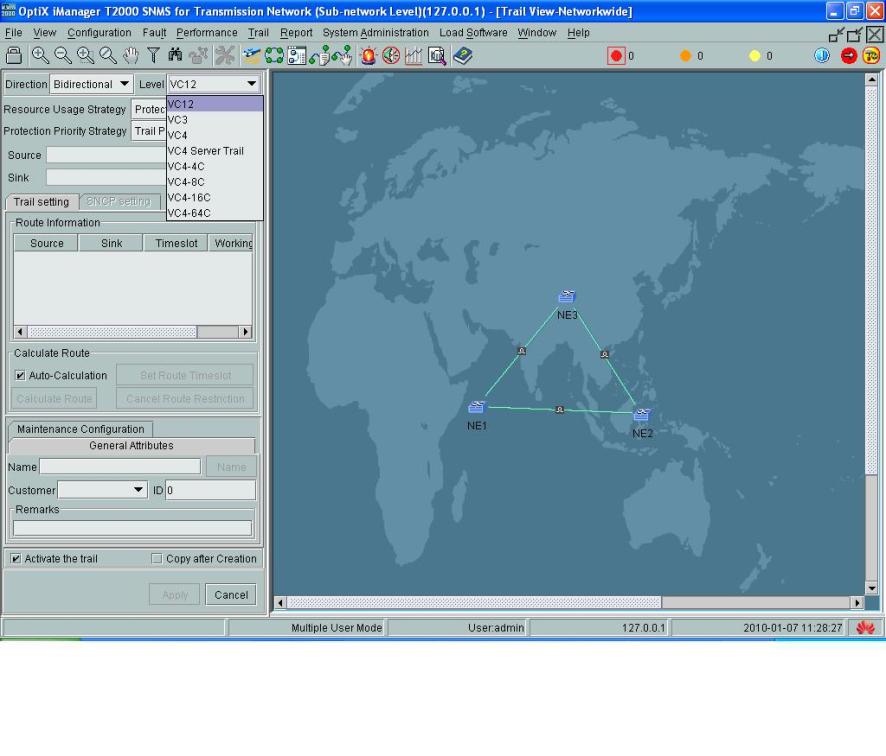 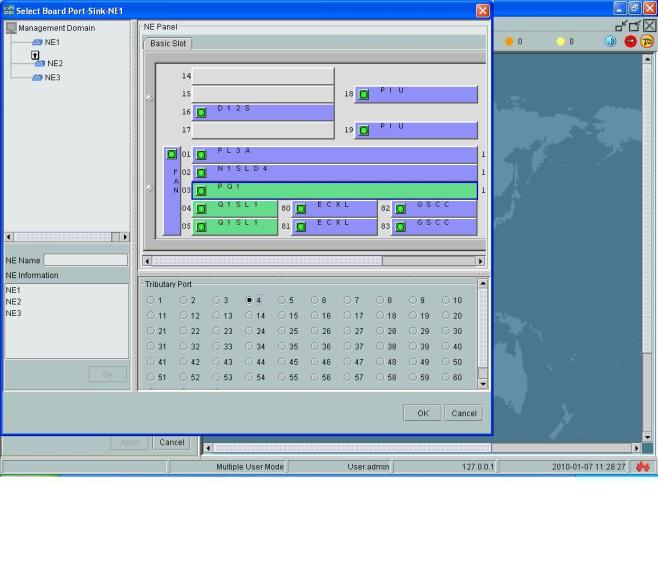 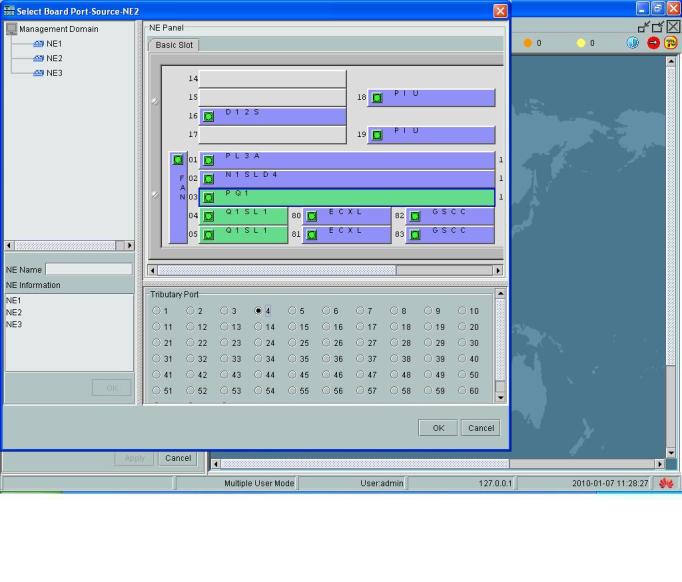 Crear Servicio
Objetivo

Introducción

Config. Básica

Practicas
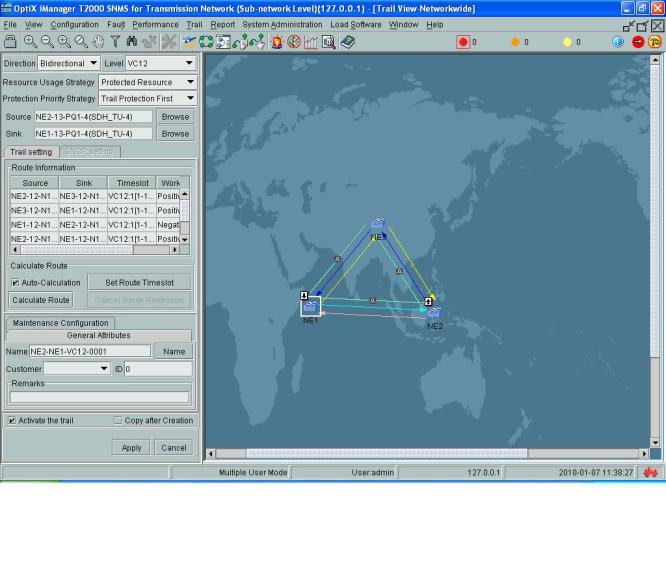 Conclusiones
Sirve como introducción a los conceptos  y da un acercamiento o familiarización a estos dispositivos.

Facilidad de configuración. 

La falta de conocimiento o no familiarización lo que dificulta el entendimiento y configuración de los mismos.

Los routers guardan la información en una tabla de enrutamiento y la comparten. Intercambian información acerca de la topología de la red mediante los protocolos de enrutamiento.
Recomendaciones
Dependerá de qué recurso o criterio se elija como prioritario para el envío de los paquetes de datos.

Se deben precisar una buena administración de red que permita un mejor manejo y control de los elementos que la conforman. 

Es necesario conocer en profundidad los dispositivos para poder  comprender lo que sucede con los mismos y como se pueden configurar adecuadamente. 

La administración de red debe proporcionar herramientas automatizadas y manuales de administración al usuario de red